The health effects of plastic burning particulate matter - the role of metals, Polycyclic aromatic hydrocarbons, environmentally persistent free radicals, reactive oxygen and chlorine species in inducing oxidative stress in human body
Salim, R.1,2,3, Kapur, S.3 , Schervish, M.3 , Edwards, K.3 , Gerritz, L.3 , Raghunathan, R.1 , A. Nizkorodov, S.3 , S. Gunthe, S.1,2 , and Shiraiwa, M3
1Centre for Atmospheric and Climate Sciences (CACS), IIT Madras, Chennai
2Environmental Engineering division, Department of Civil Engineering, IIT Madras, Chennai
3Department of Chemistry, University of California, Irvine
Plastic burning PM affecting human health
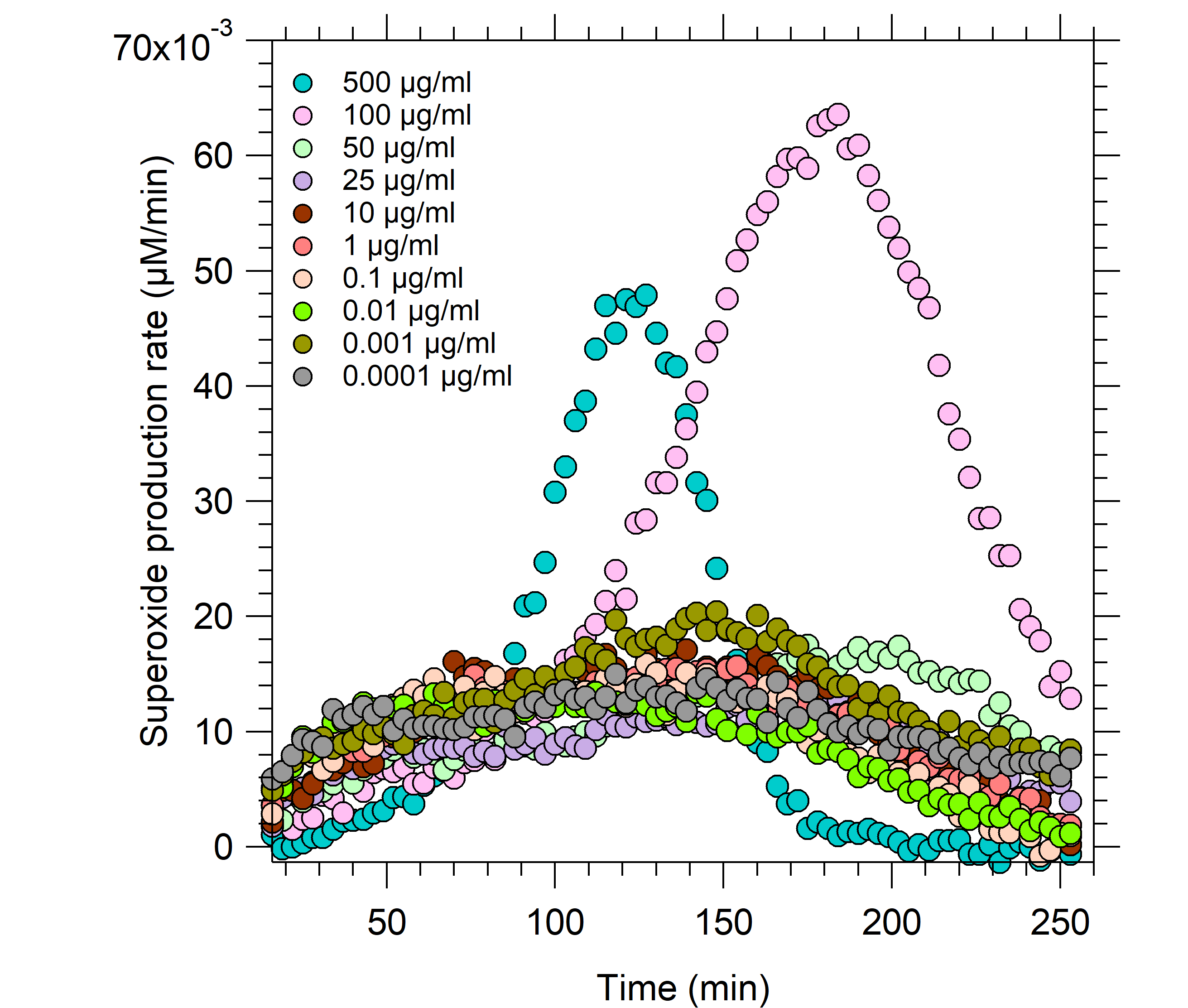 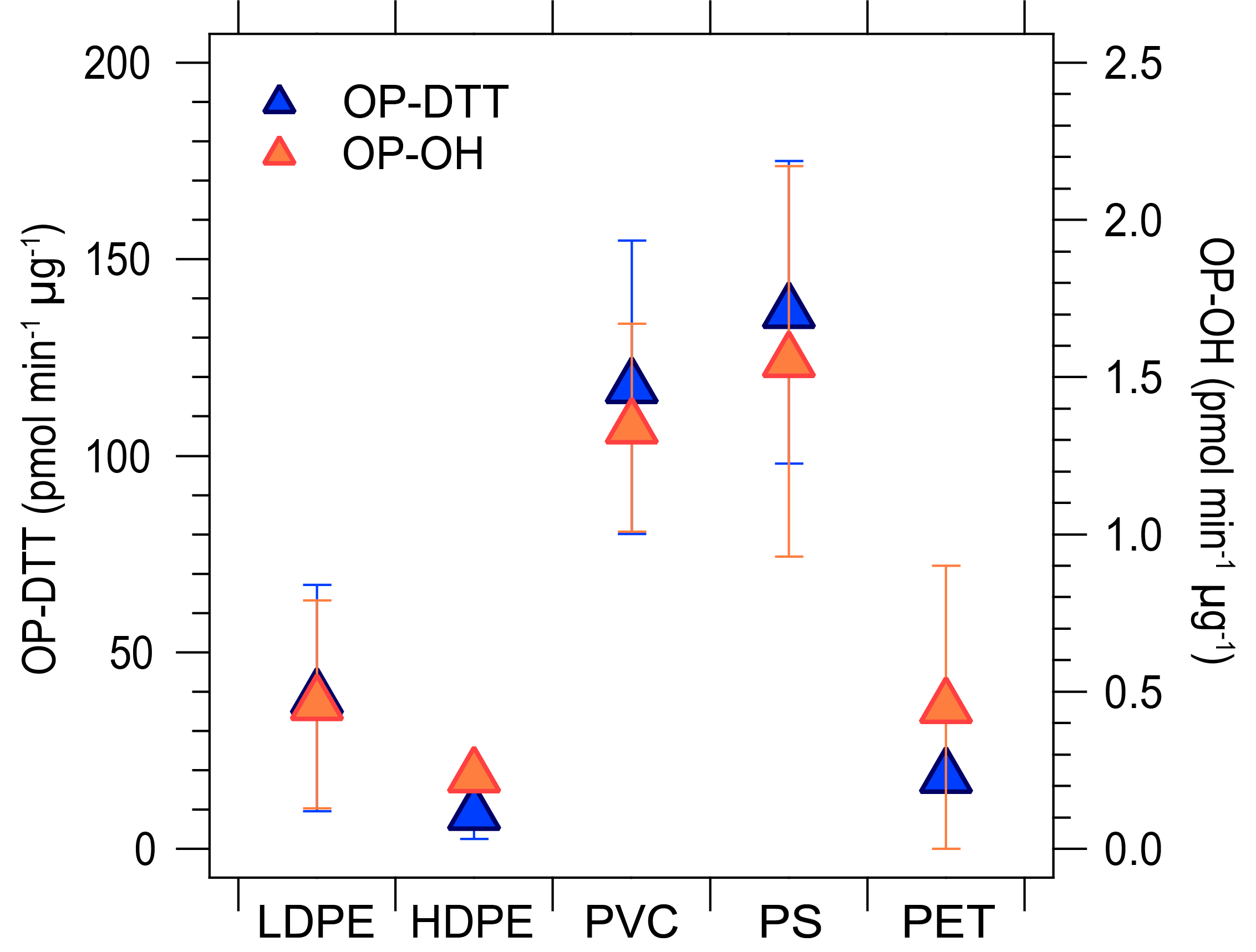 PET
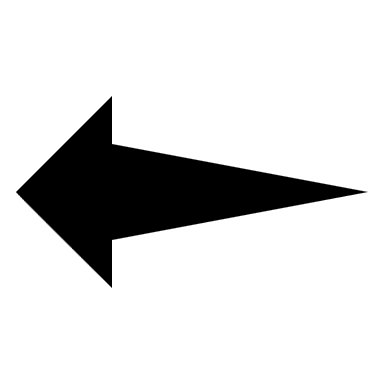 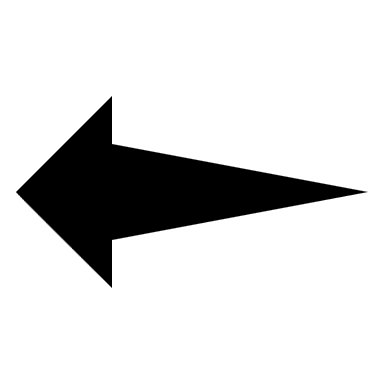 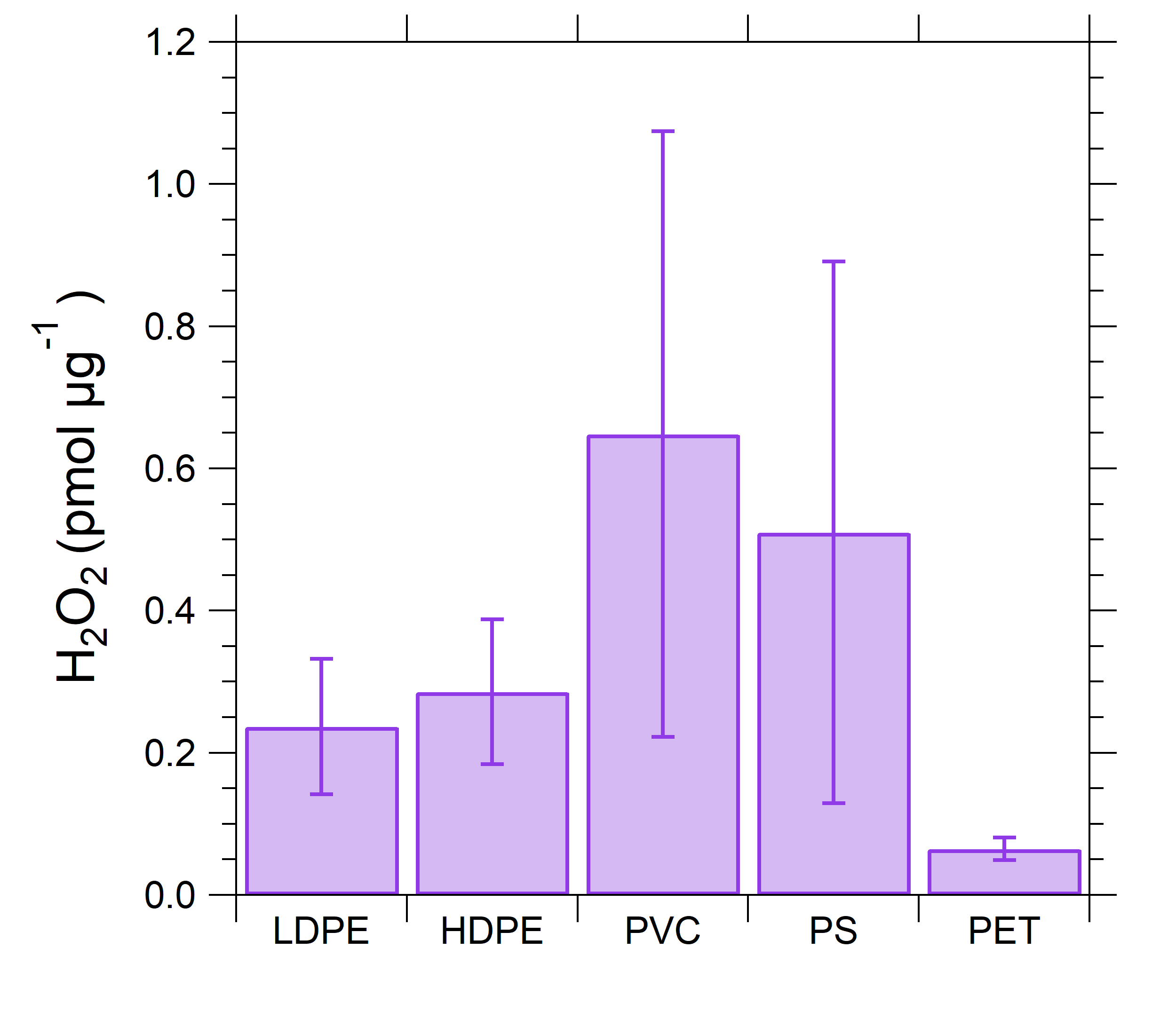 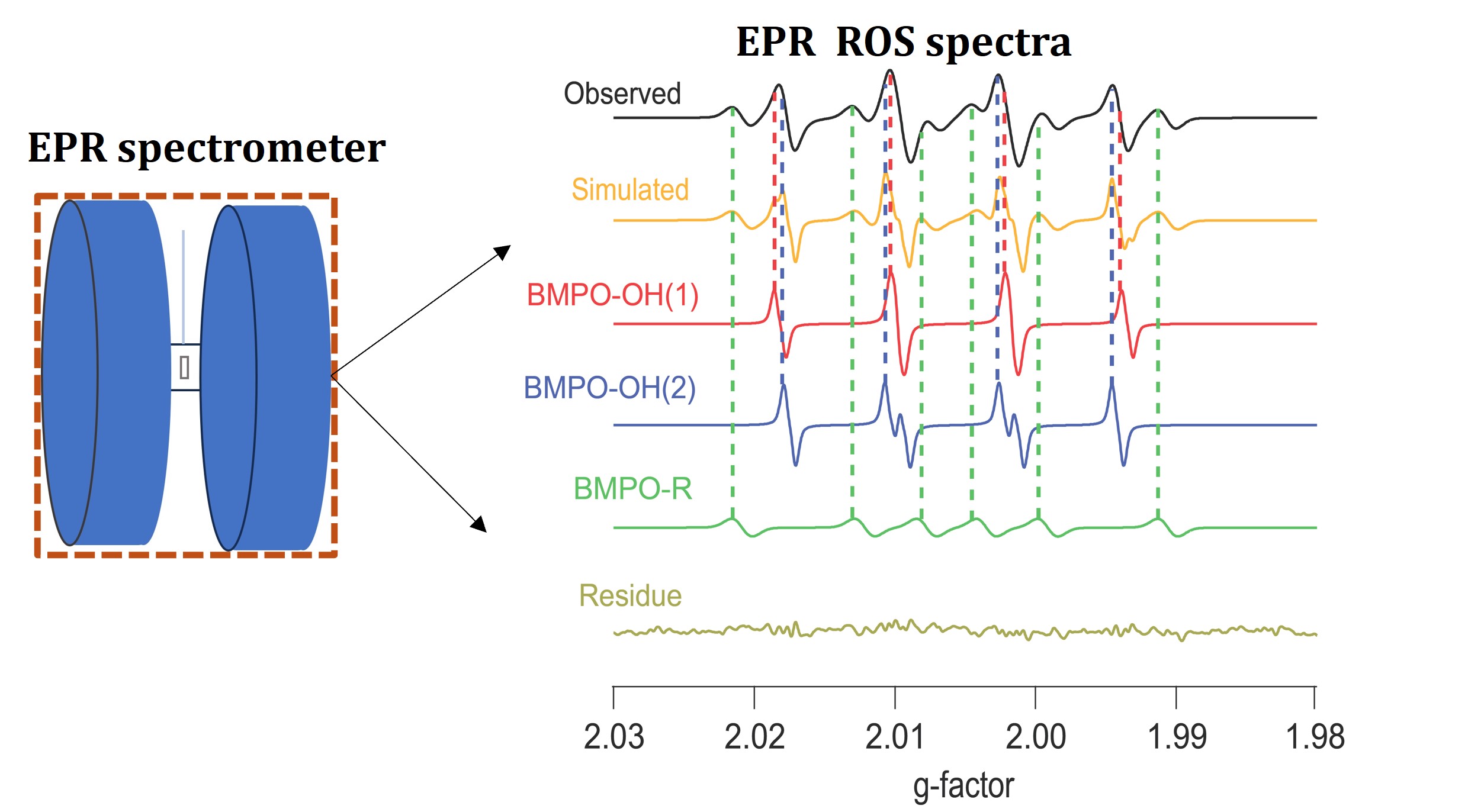 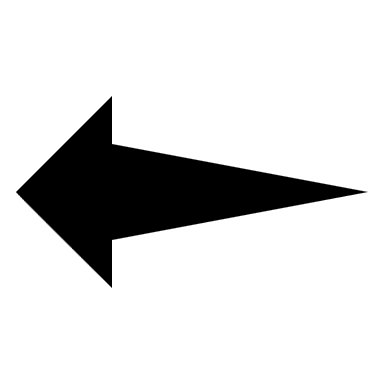 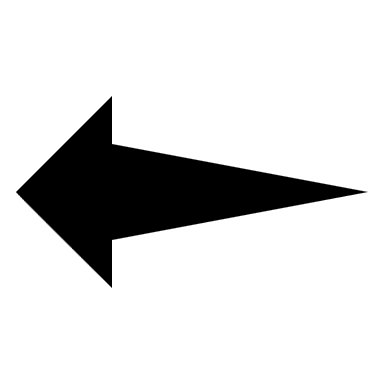 2
How plastic burning PM generates ROS; oxidative stress
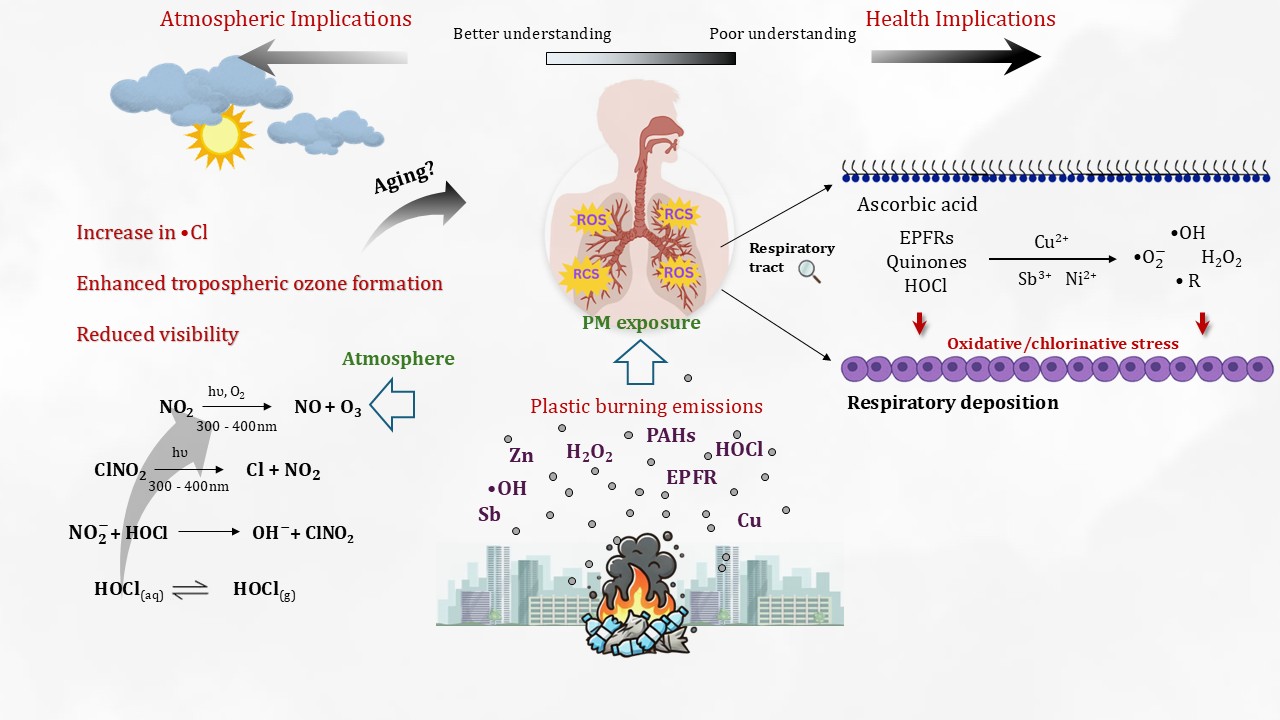 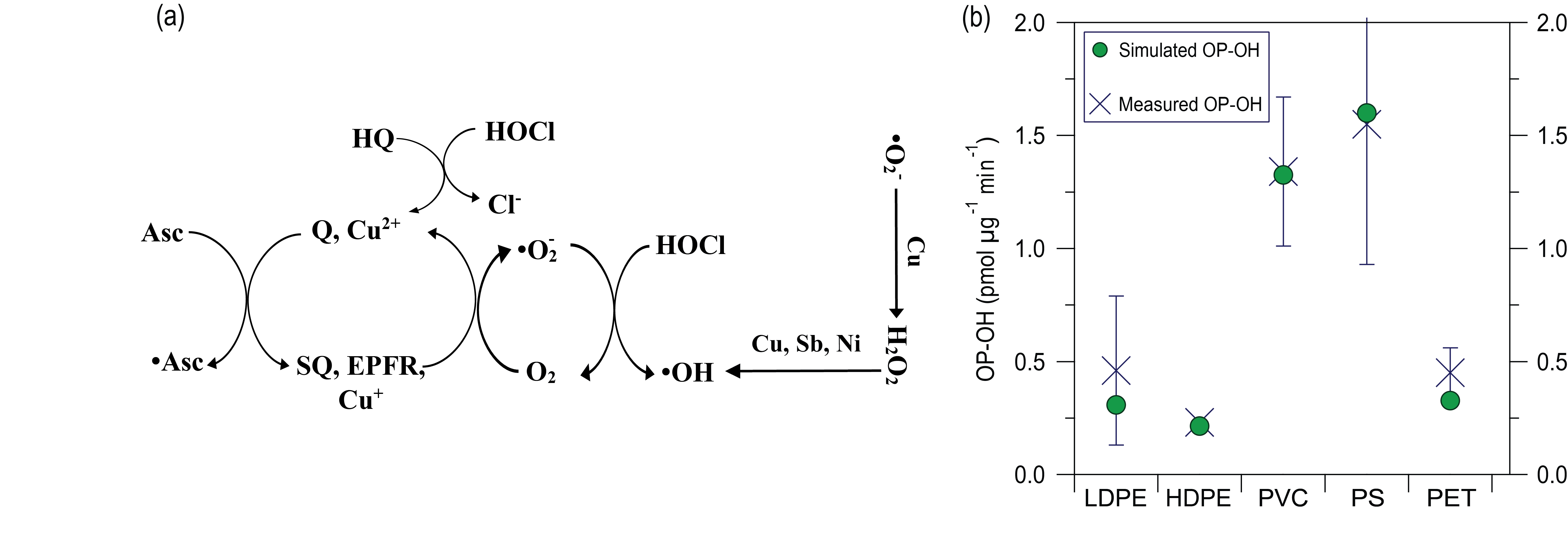 3
Importance for Public Health: Reactive Oxygen Species
Mechanism of inducing oxidative stress
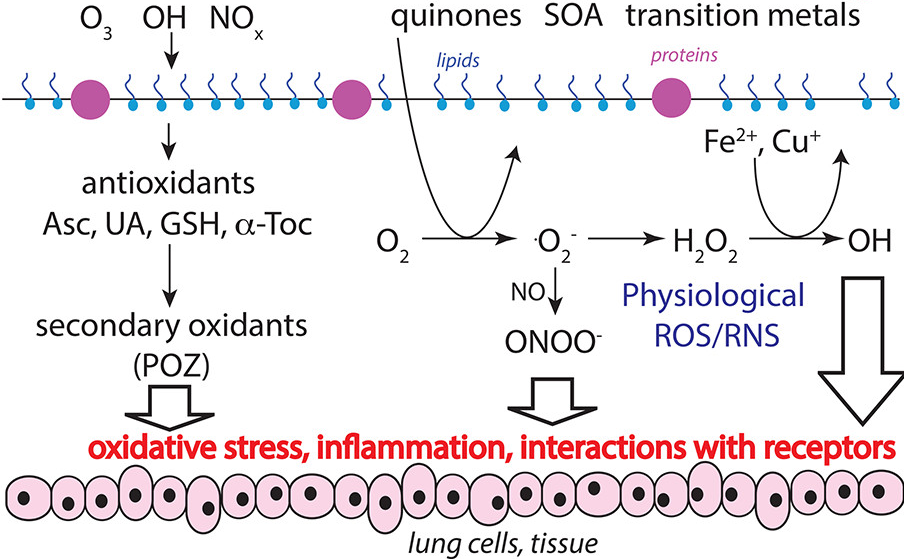 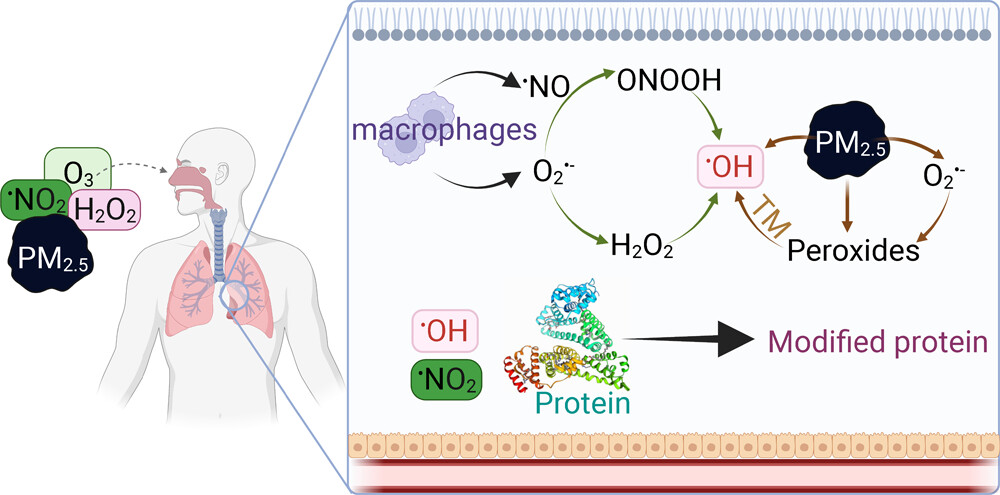 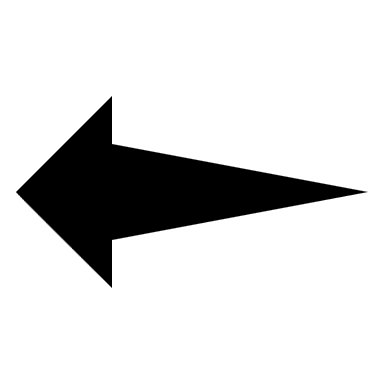 Mishra et al., 2023
Shiraiwa et al., 2017
Nearly 4.3 million people die of air pollution in a year!
4
Chemical characterisation of the PM
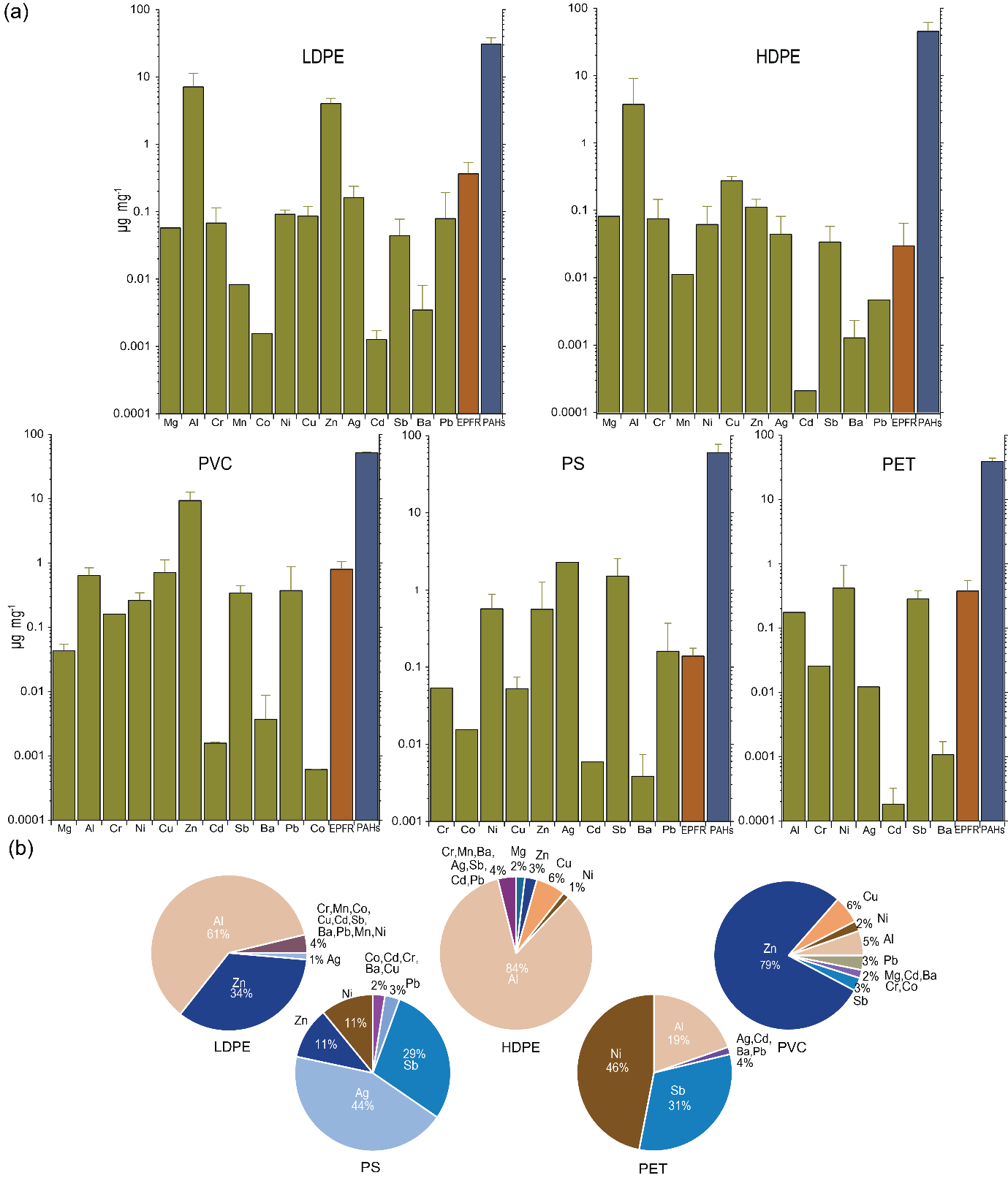 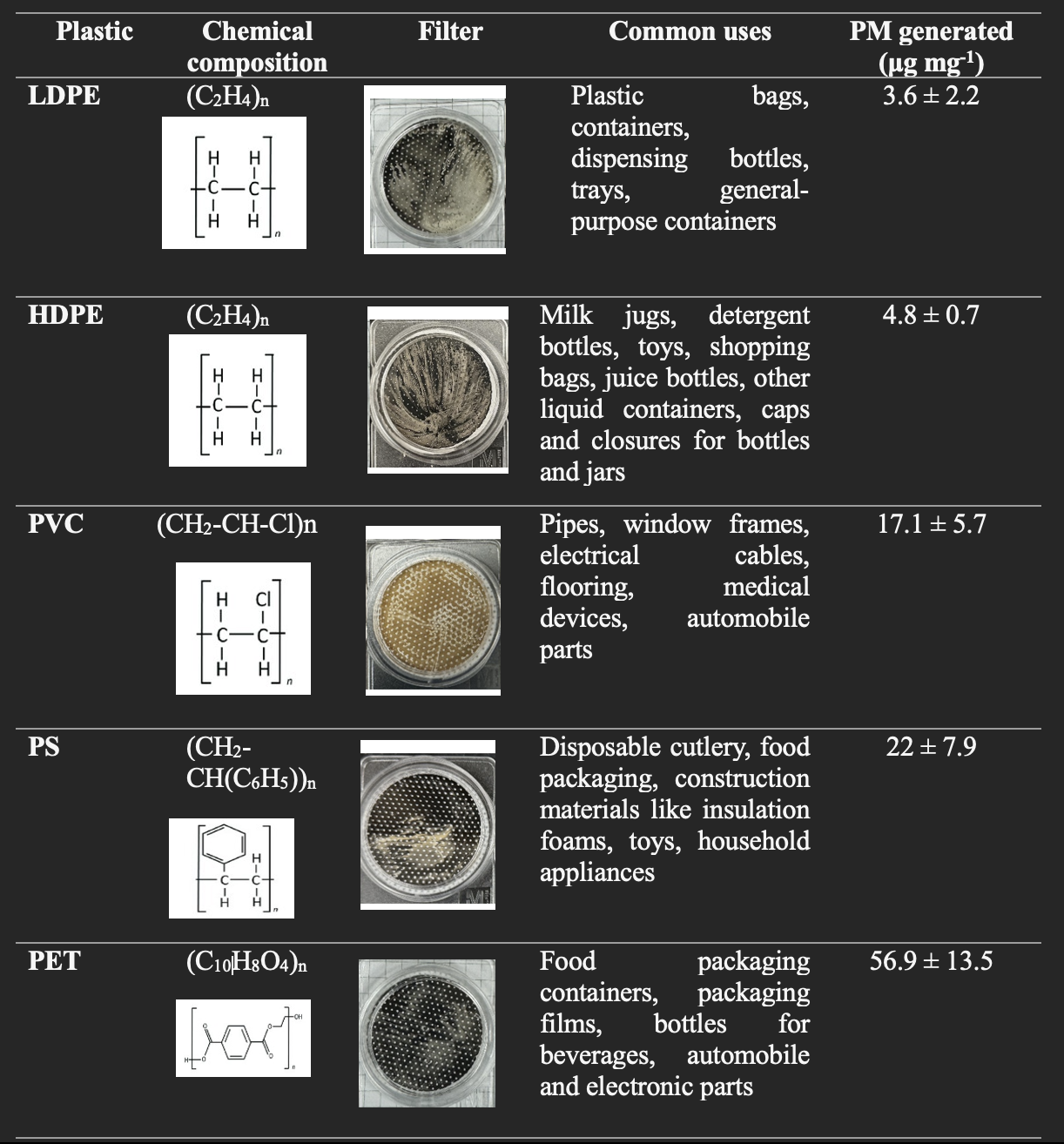 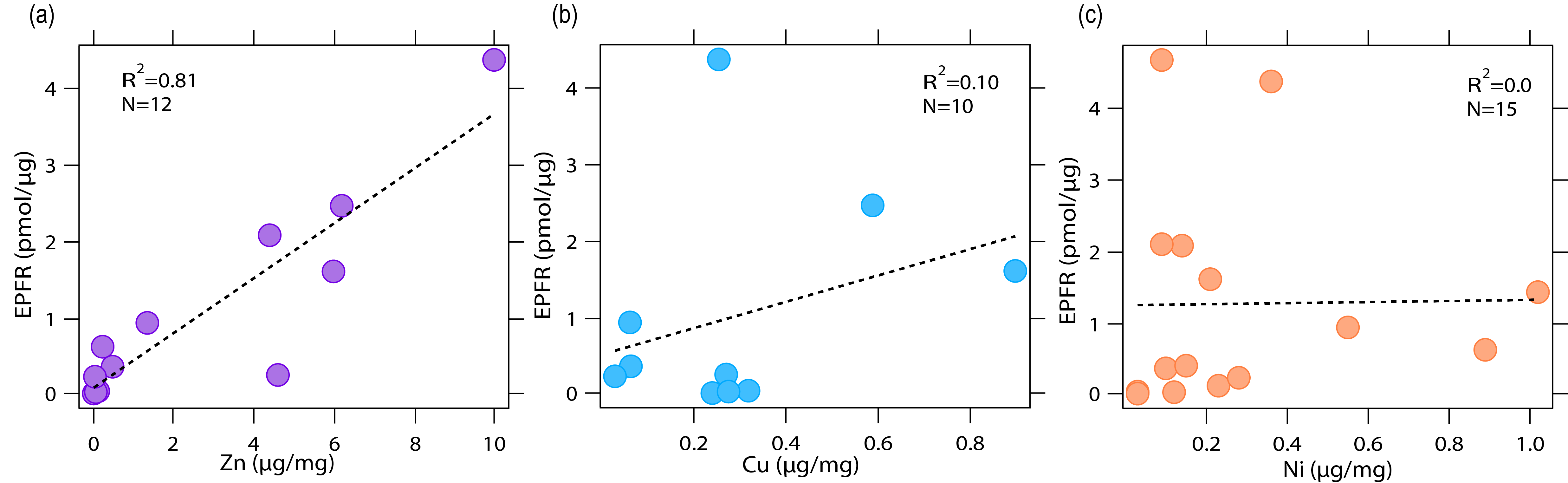 EPFRs are potentially stabilised on metal oxide surfaces
zinc oxides may contribute to the formation and stabilization of EPFRs in plastic burning PM
5
Reactive oxygen and chlorine species
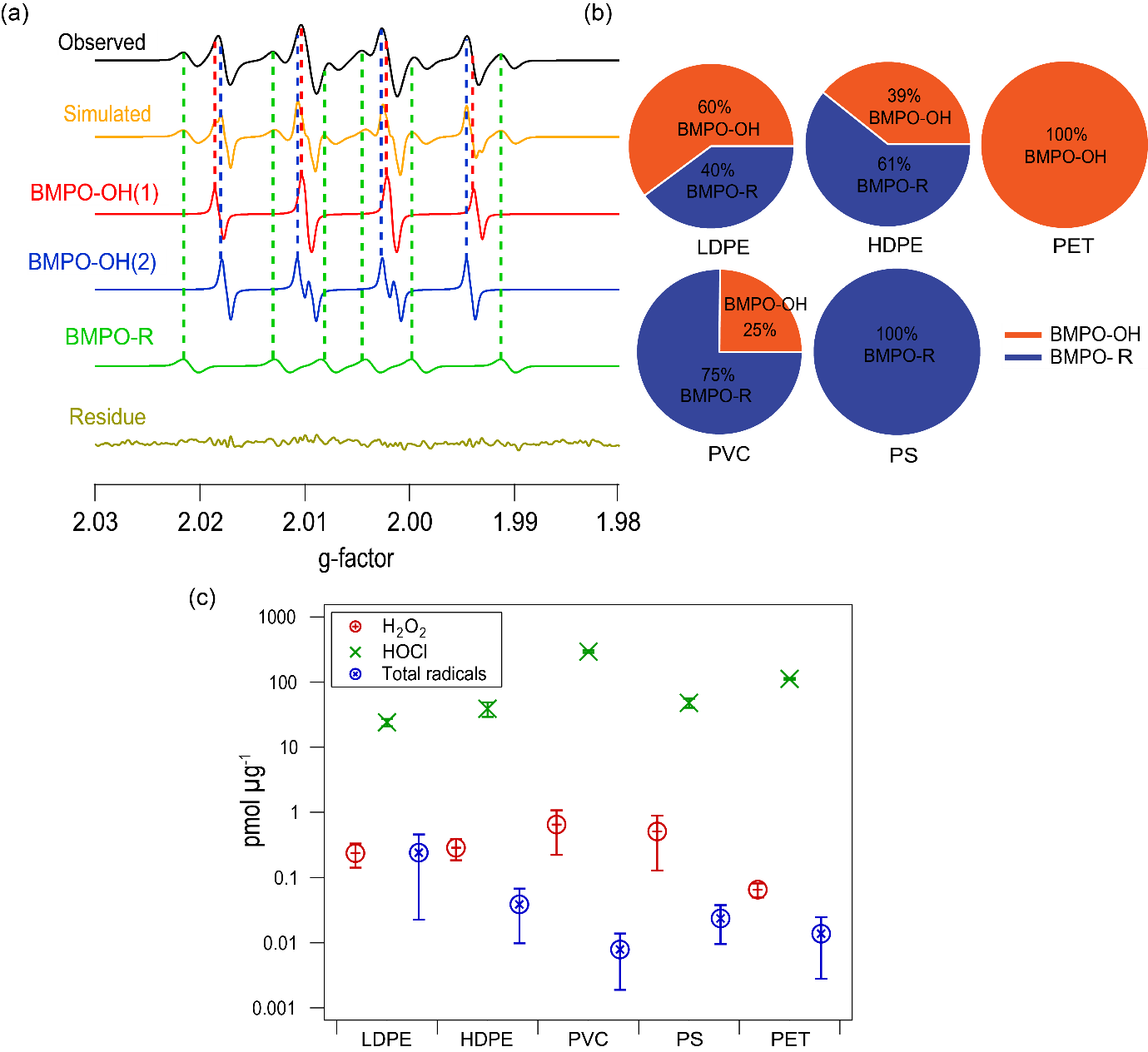 Radical formation is a consequence of complex chemistry of chemical compounds- depends on burning materials and combustion conditions

H2O2 triggered by redox reactions of transition metals and quinones and other organic substances

H2O2 yield is higher than radicals- H2O2 has longer lifetime as it is less reactive compared to radicals

The highest HOCl yield was observed for PVC
6
Oxidative potential- DTT and OH assays
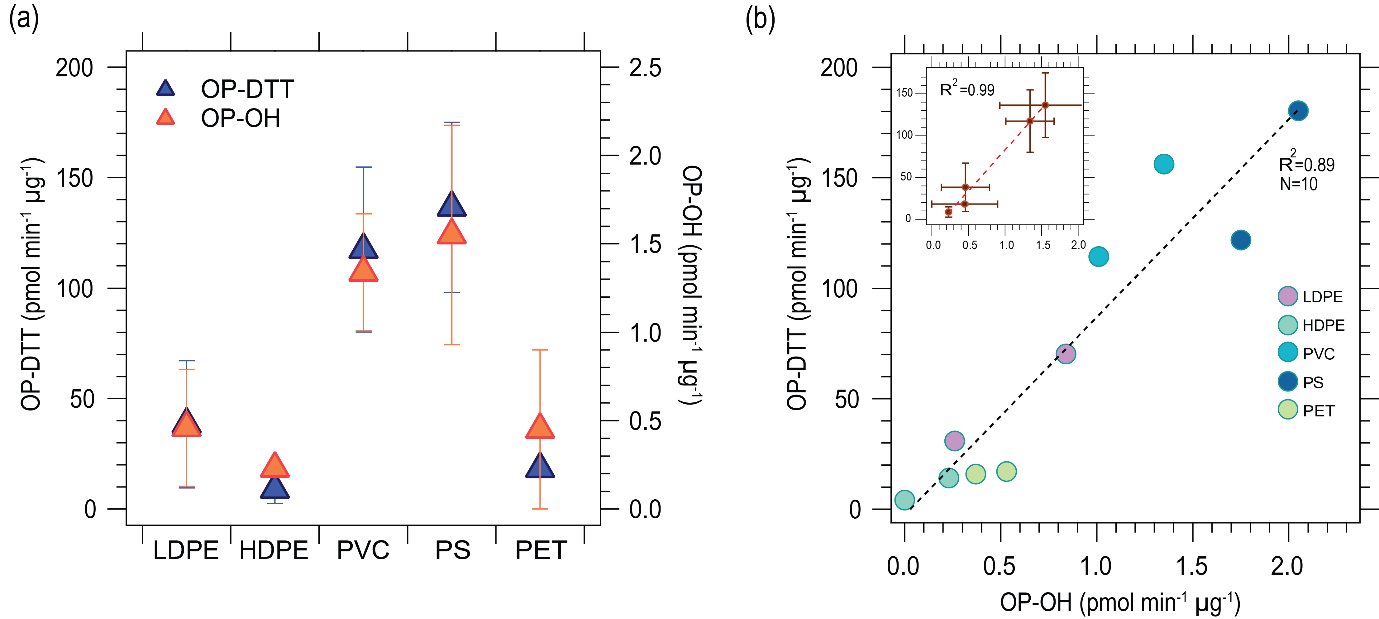 High OP-DTT and OP-OH observed for PVC and PS type plastics

OP-DTT and OP-OH exhibit a strong correlation with R2 = 0.89. This reflects that both assays are sensitive to similar but not exactly same compounds

The DTT assay- sensitive to organic species such as redox-active quinones, HULIS and water-soluble metals including Cu but not with Fe, while the OP-OH assay is sensitive to Fe
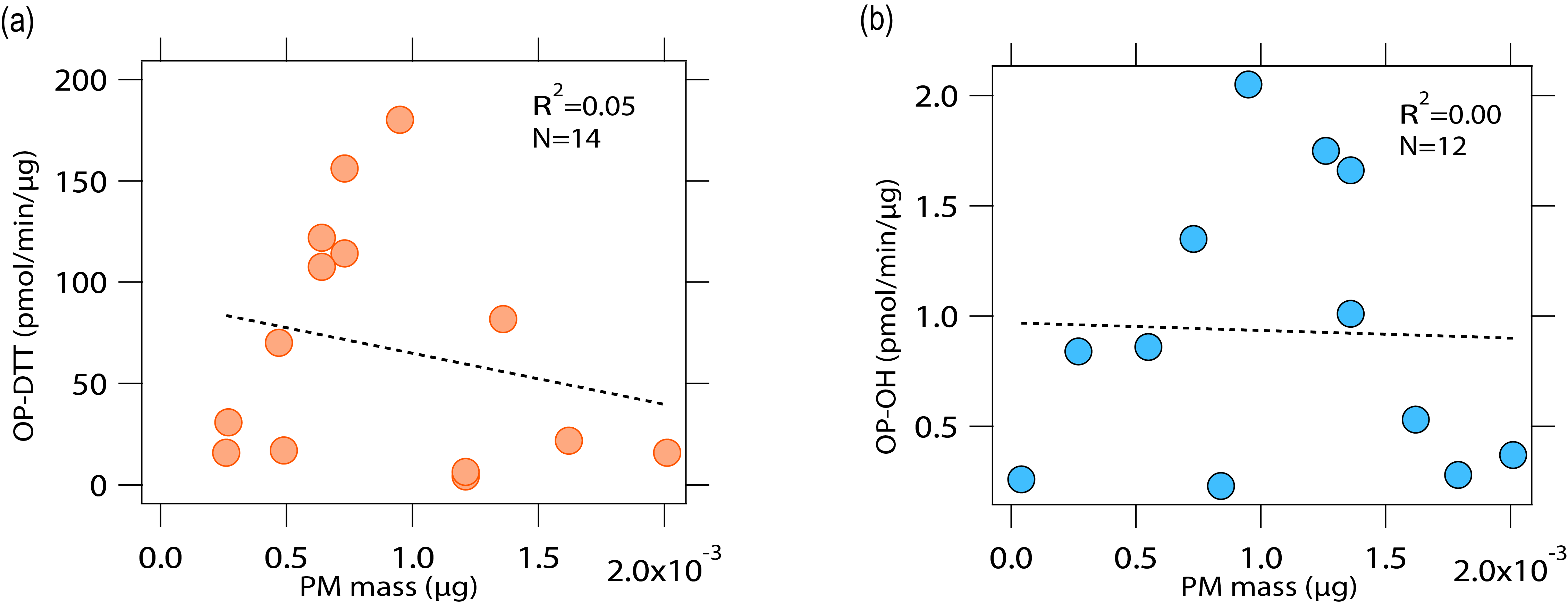 Both OP-DTT and OP-OH exhibit no significant correlations with PM mass- PM oxidative potential is driven by chemical composition
7
Kinetic modeling
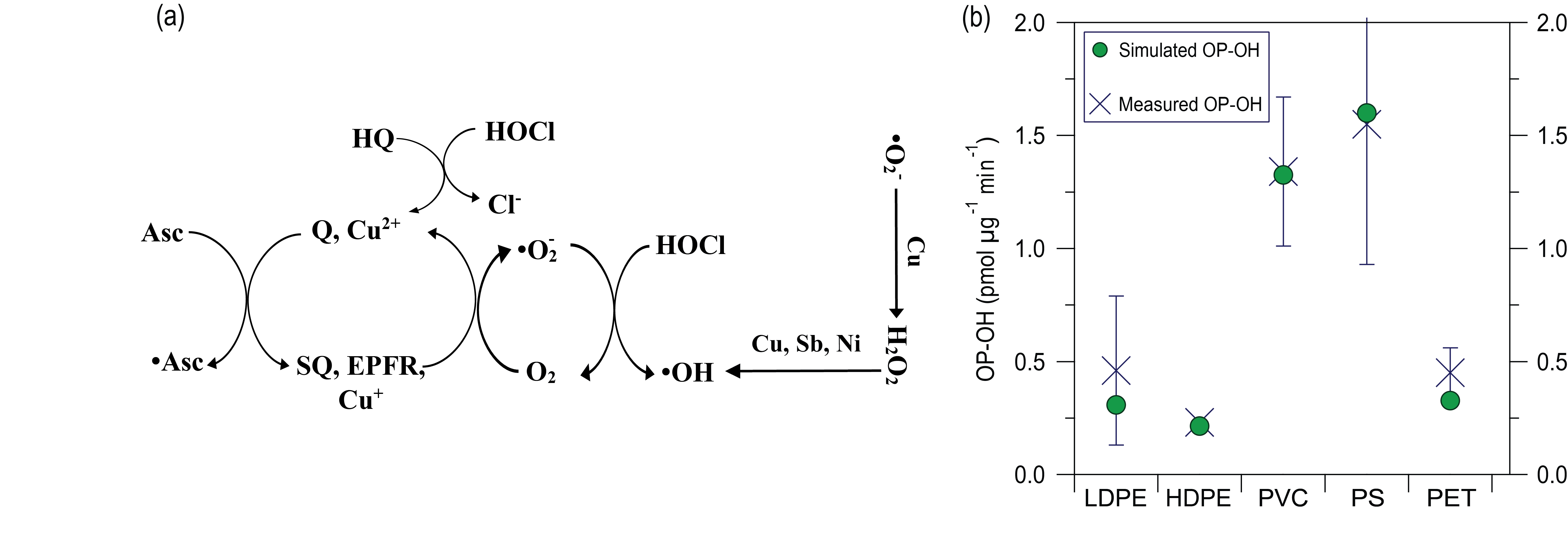 Developed a kinetic box model to simulate •OH radical formation in surrogate lung fluid (OP-OH)
The model treats redox cycling of redox-active components including quinones, EPFRs, and transition metal ions (Cu, Zn, Ni, Sb), ROS cycling, Fenton-like chemistry, and chlorine chemistry
Reproduced OP-OH reasonably within one standard deviation
8
Conclusions
Plastic-burning particulate matter contains high levels of environmentally persistent free radicals (EPFRs), polycyclic aromatic hydrocarbons (PAHs), and redox-active metals—all of which contribute to the in vivo generation of reactive oxygen species (ROS) and can trigger oxidative stress in the respiratory system


In aqueous extracts, these pollutants also form reactive chlorine species (RCS) -  HOCl/OCl⁻, leading to combined oxidative and chlorinative stress in the respiratory tract


Oxidative potential, an important indicator of PM toxicity, was observed to be significantly elevated in plastic-derived PM, especially from polystyrene (PS) and polyvinyl chloride (PVC), as measured using OP-OH and OP-DTT assays


Kinetic modeling of OH radical formation in surrogate lung fluid (SLF) closely matched experimental results, supporting the mechanistic pathways of ROS formation


Redox cycling of EPFRs and quinones, fenton-like reactions with transition metals (Cu, Zn, Ni, Sb) and additional chlorine chemistry interactions contributing to further radical formation
9
Acknowledgments
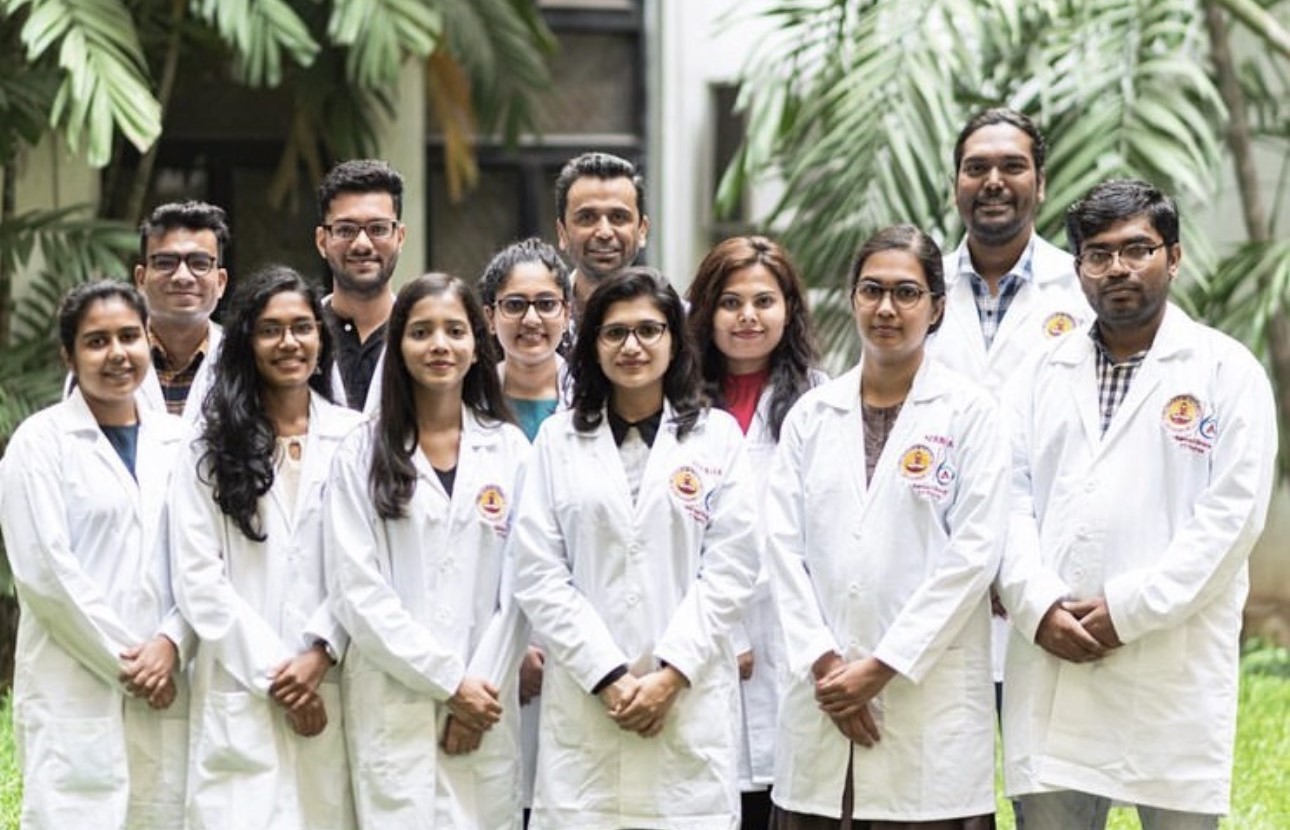 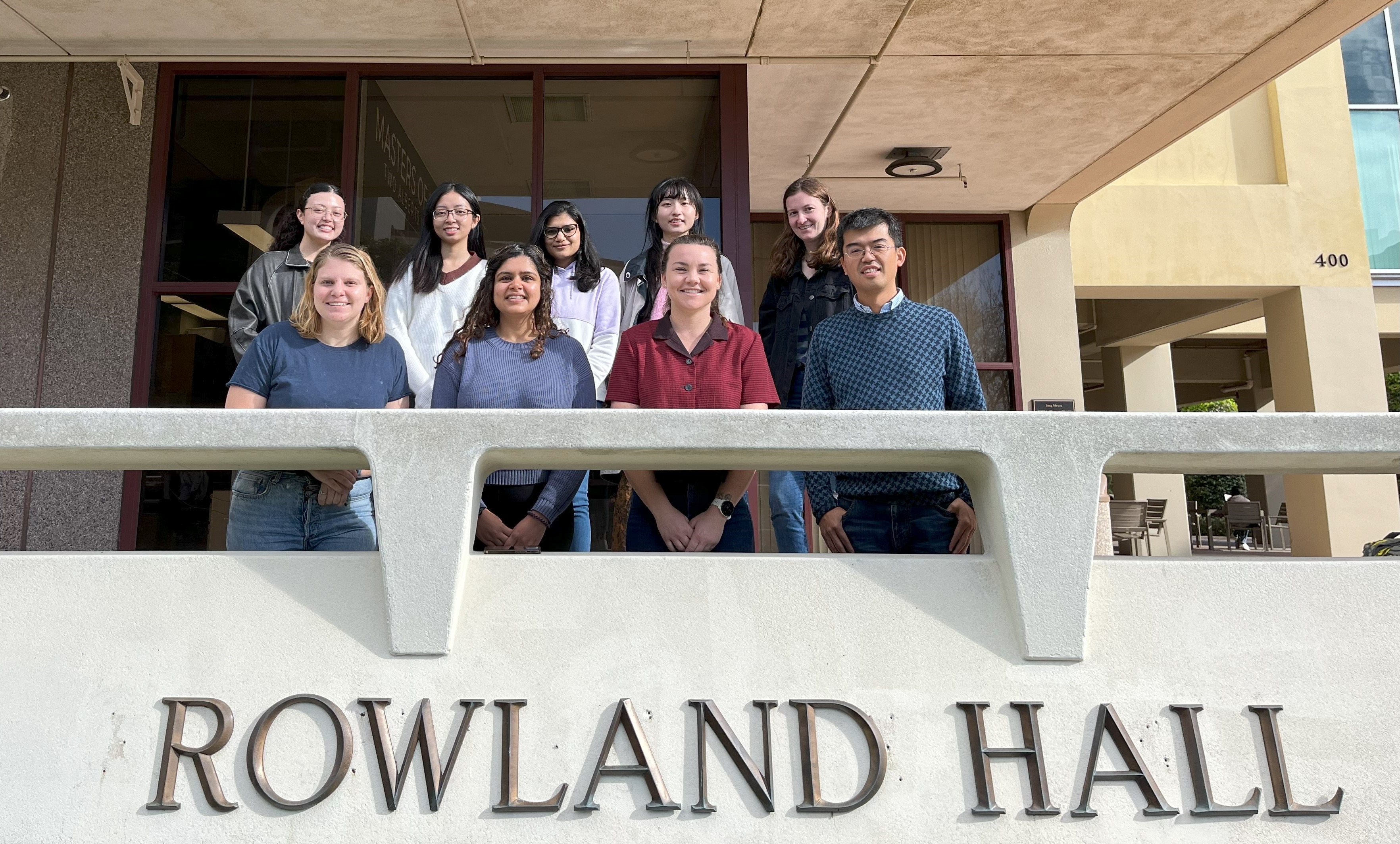 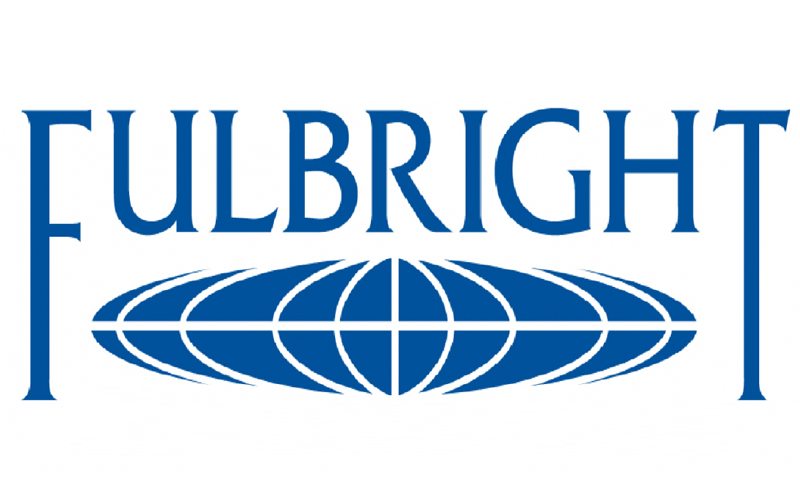 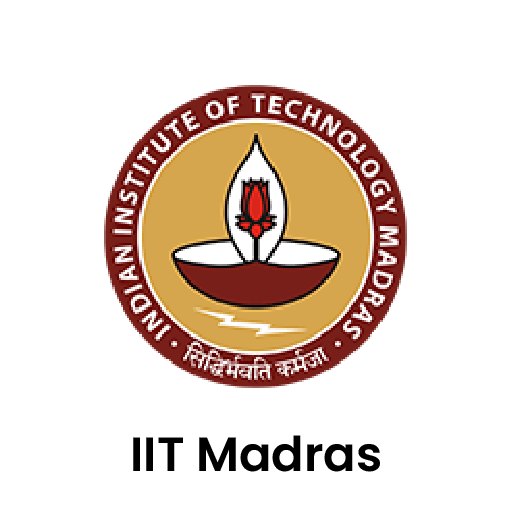 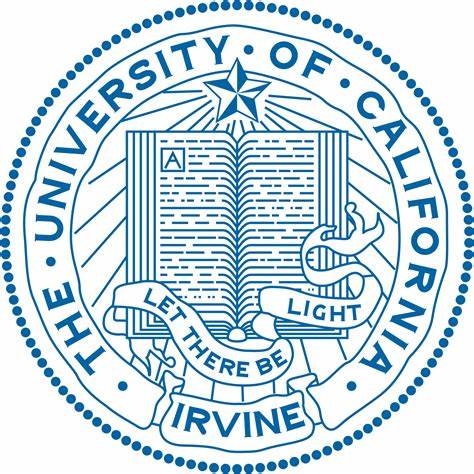 11